ΠΕΤΑ ΧΑΡΤΑΕΤΕ  ΜΟΥ  ΦΤΑΣΕ ΠΟΛΥ ΨΗΛΑ
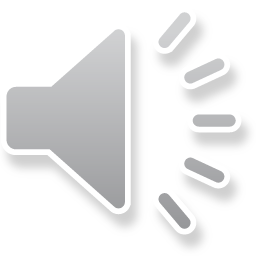 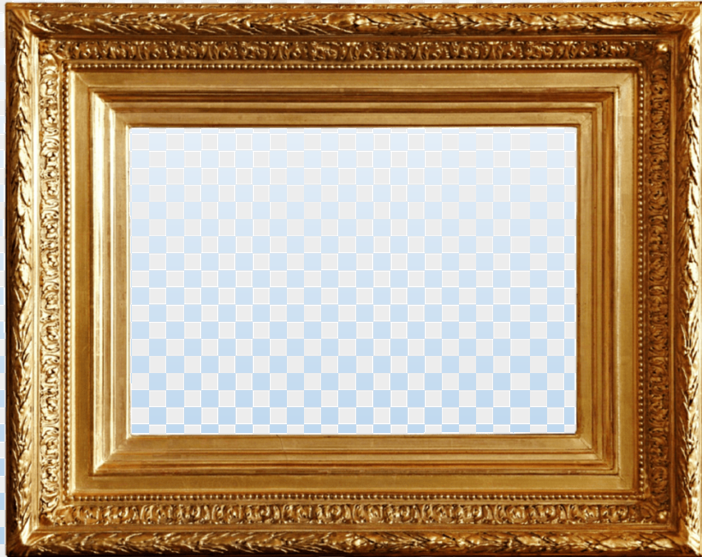 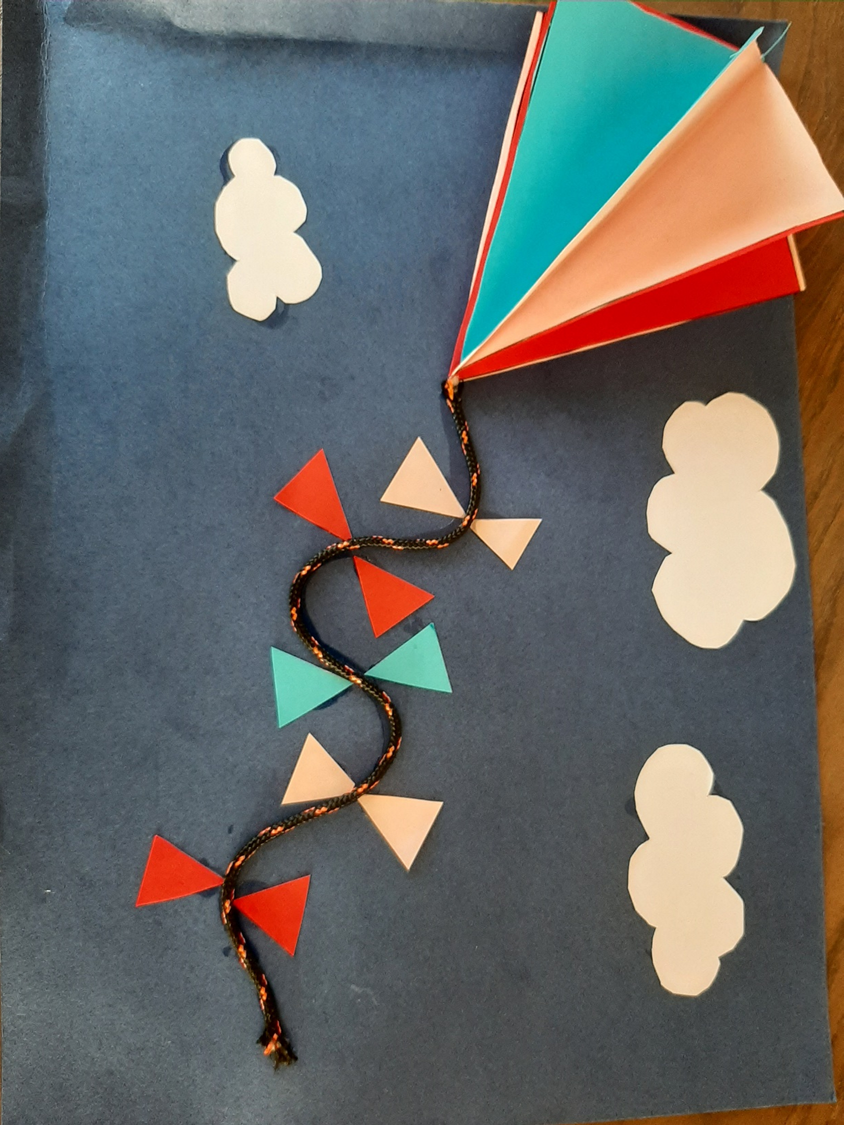 ΑΘΗΝΑ
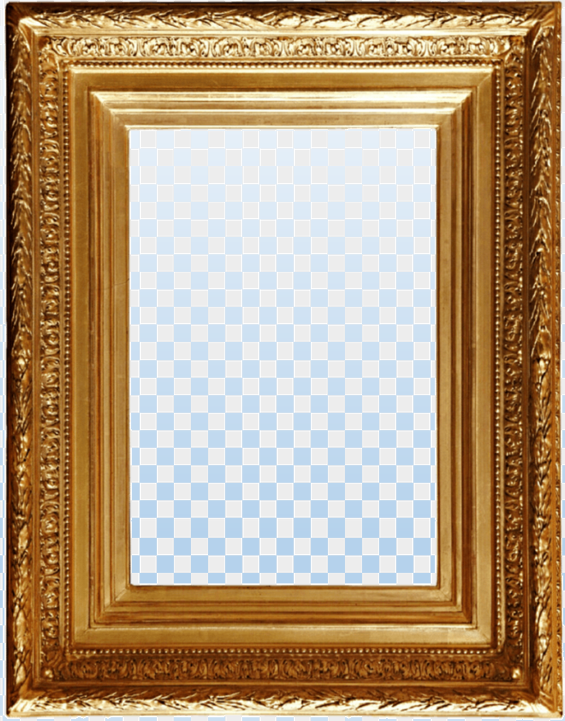 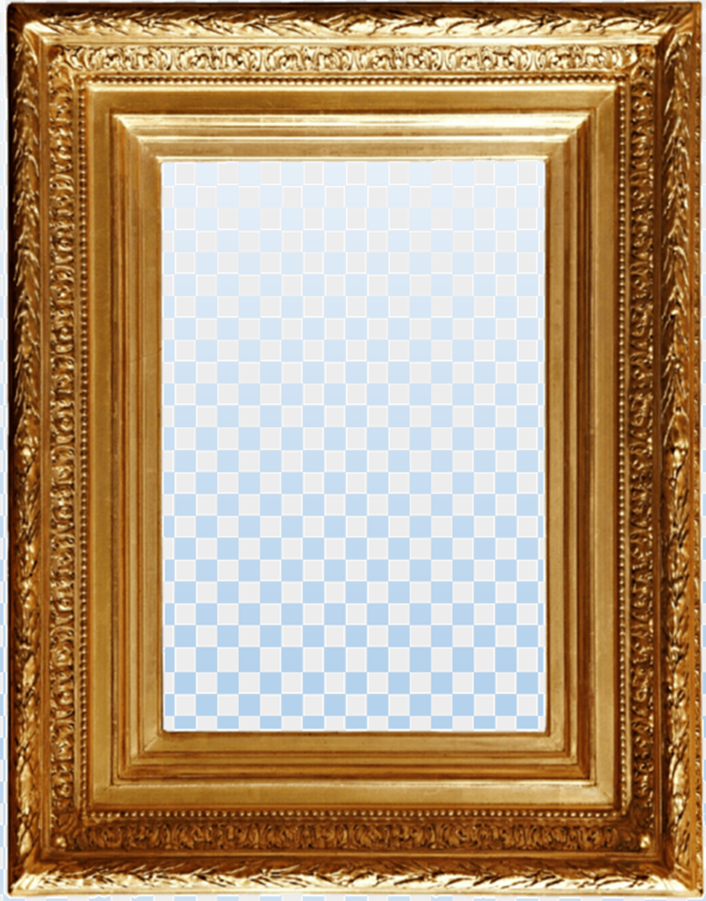 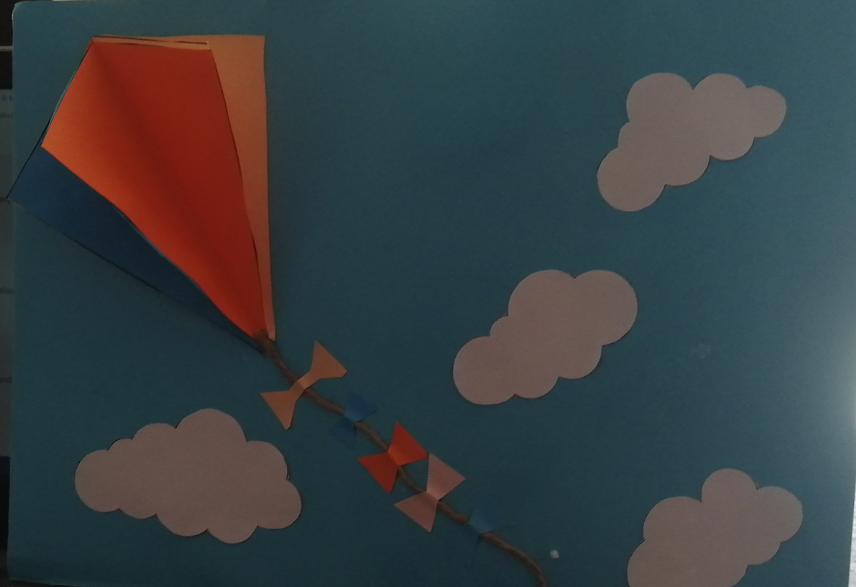 ΔΕΣΠΟΙΝΑ
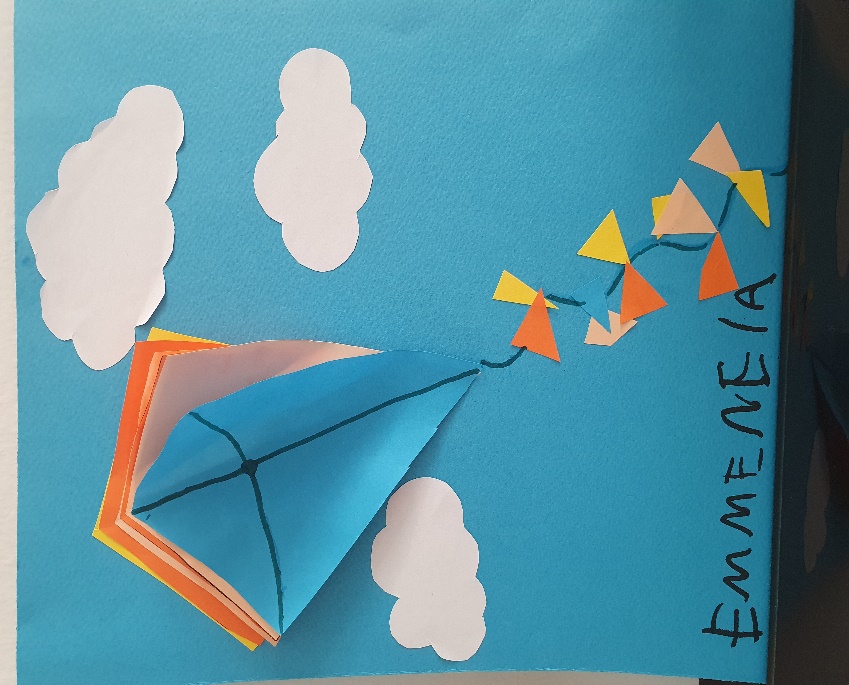 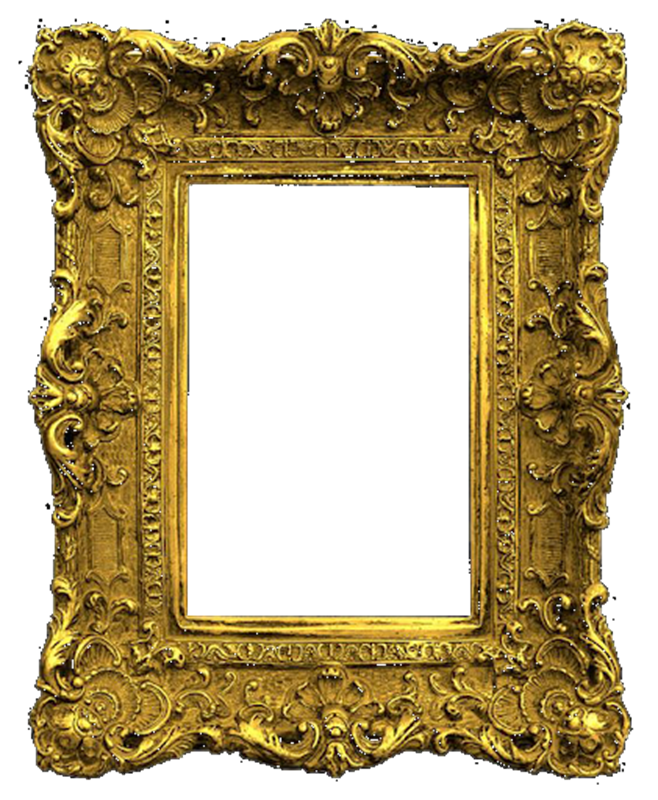 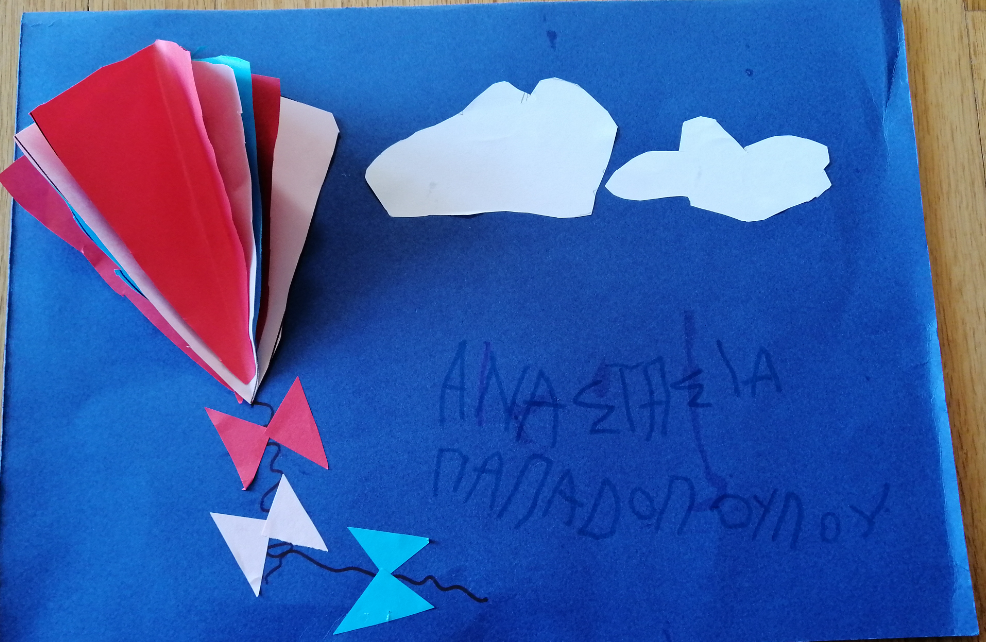 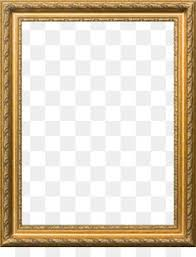 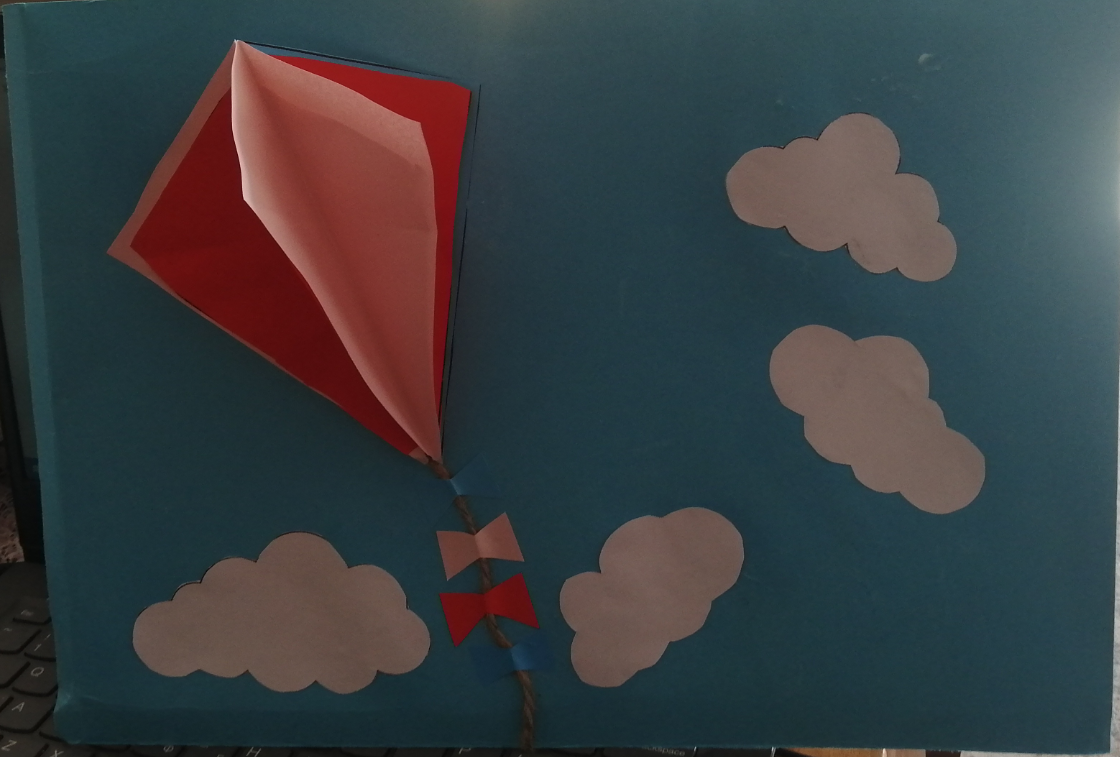 ΙΟΡΔΑΝΗΣ
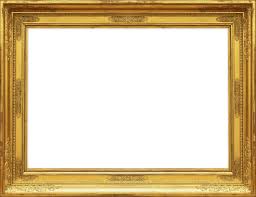 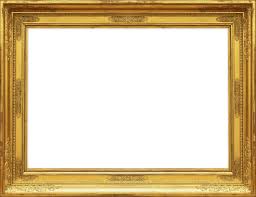 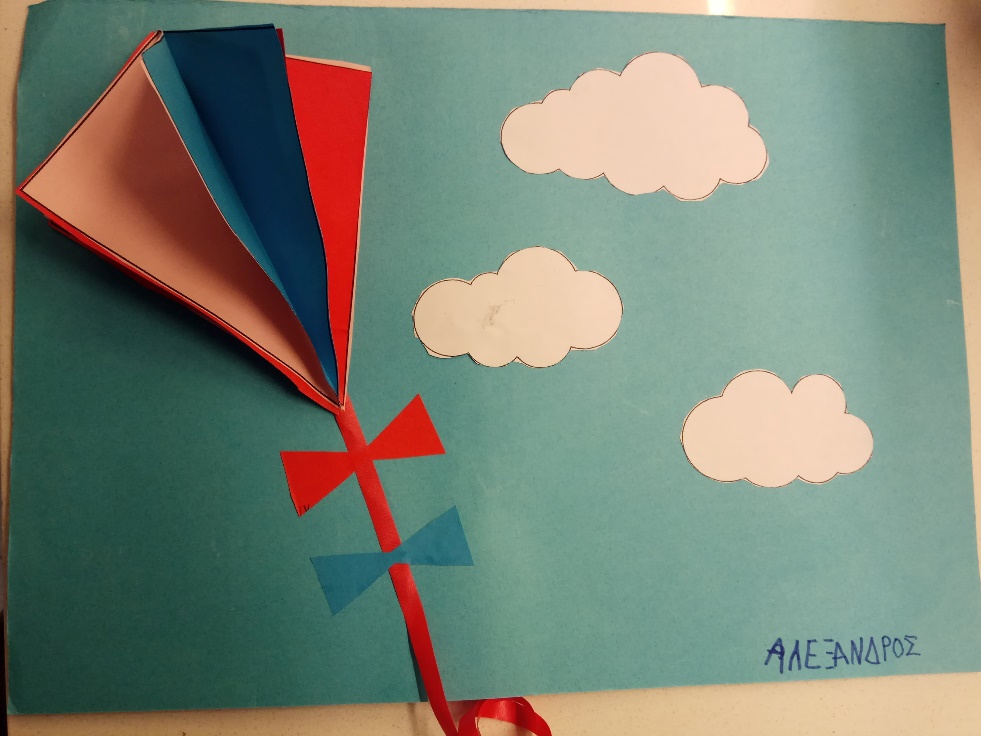 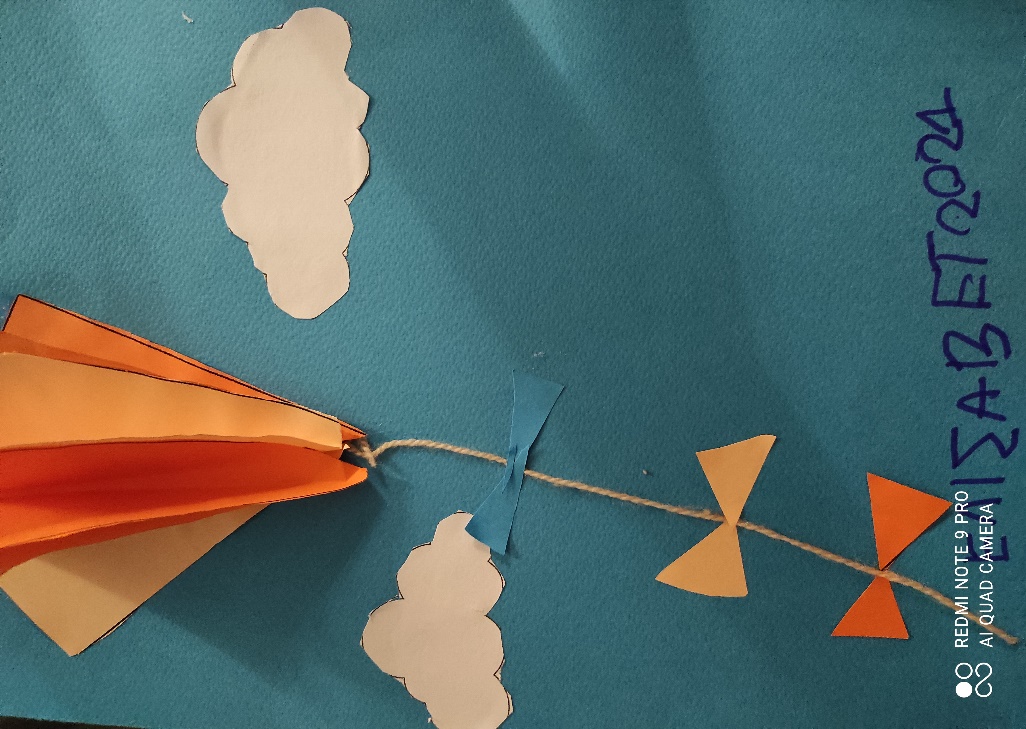 ΑΛΕΞΑΝΔΡΟΣ
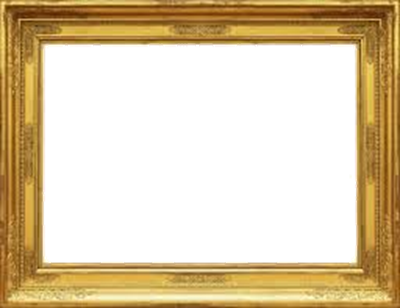 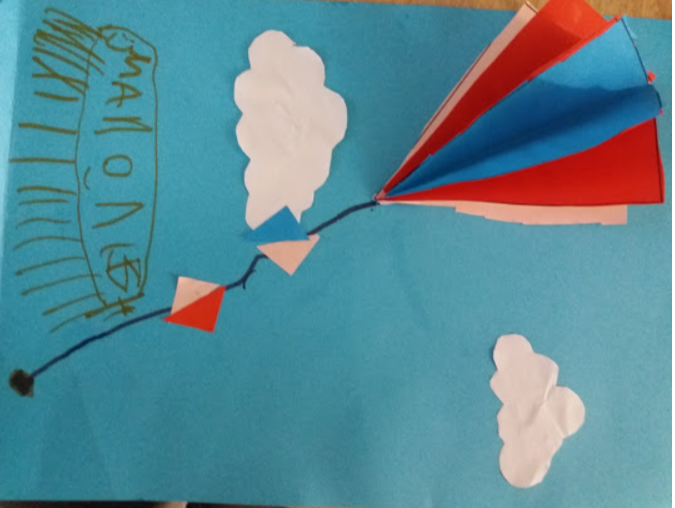 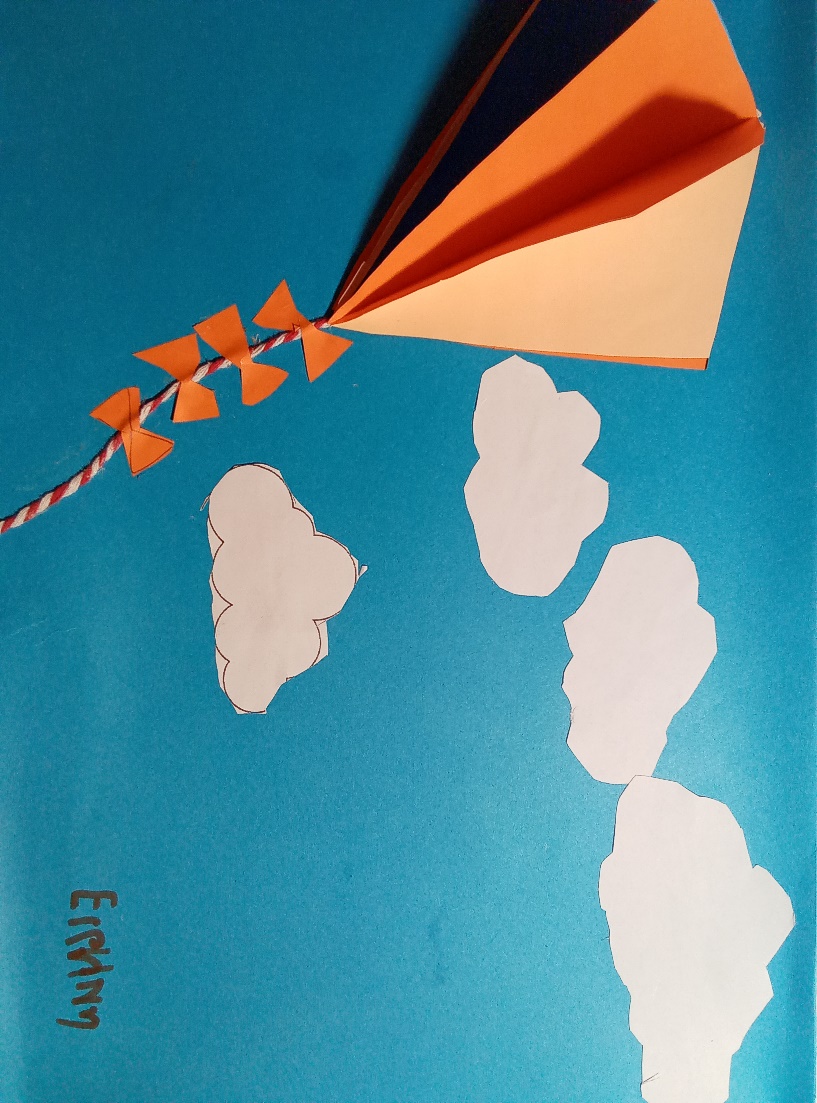 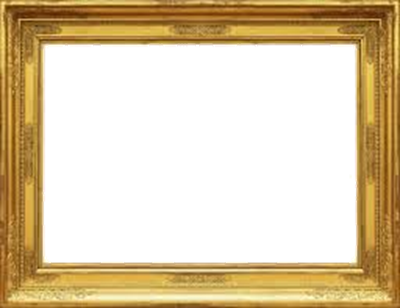 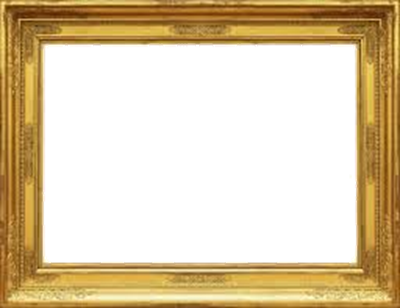 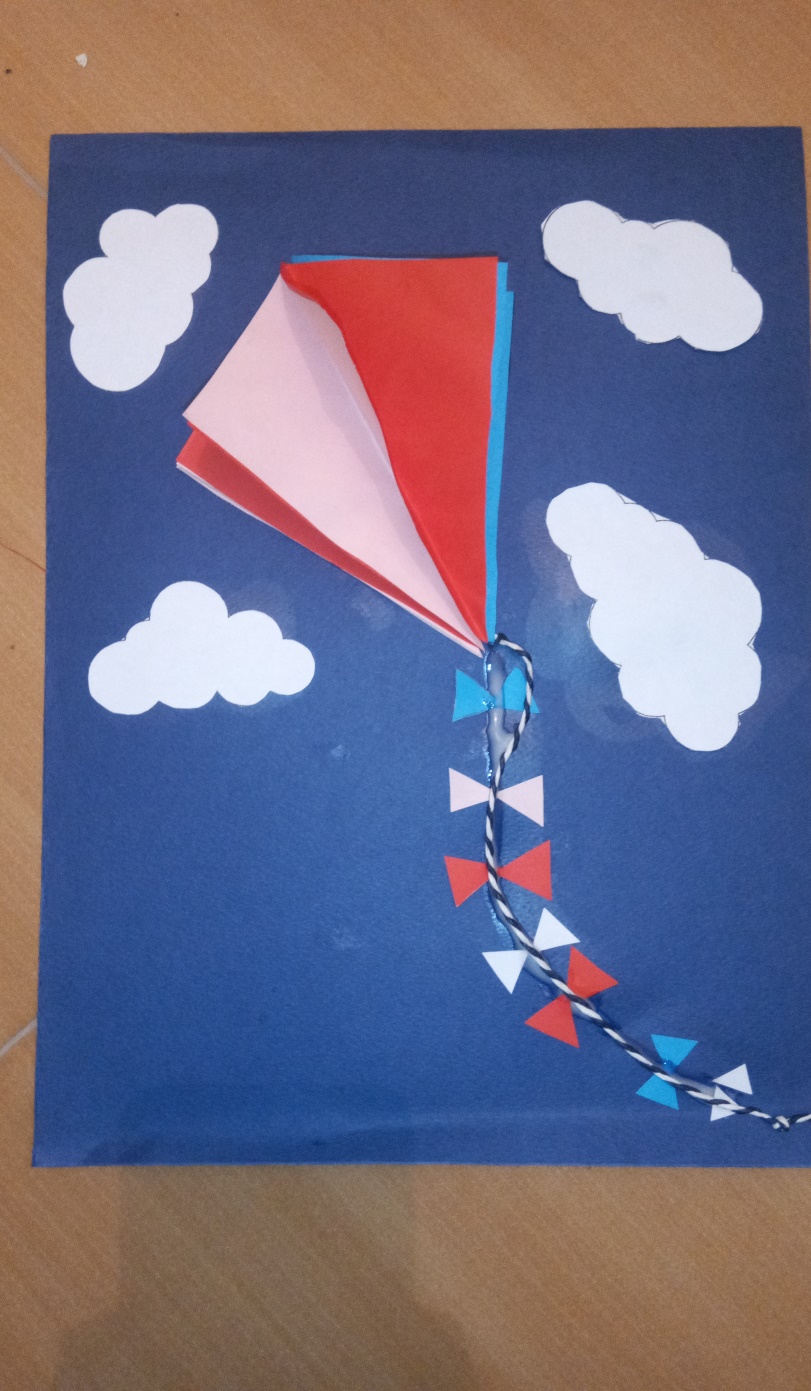 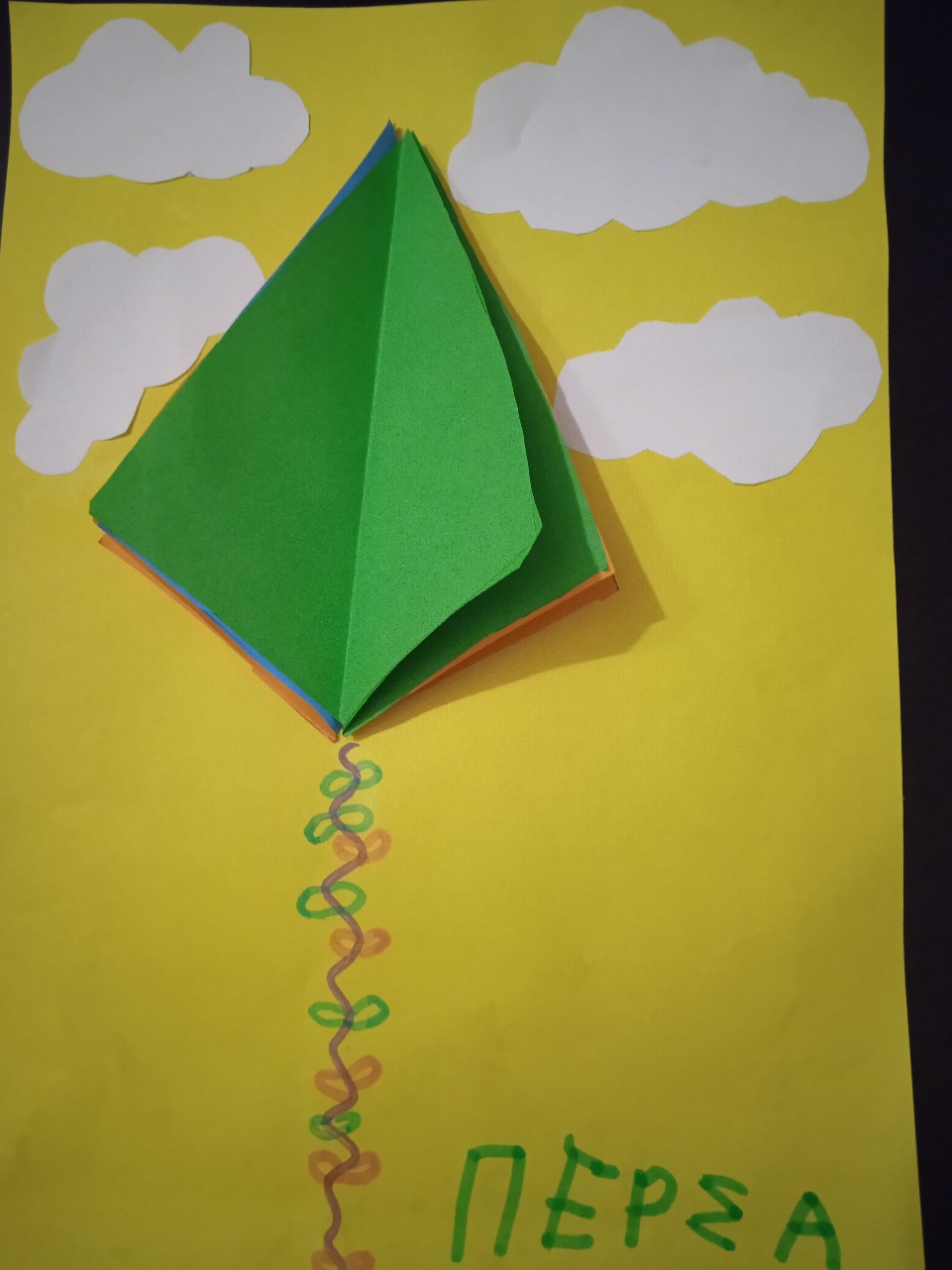 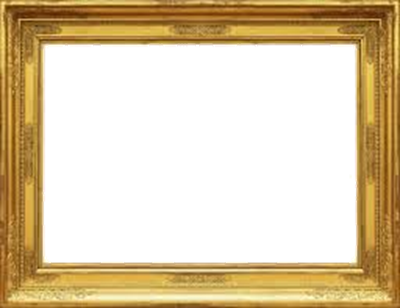 ΠΑΝΑΓΙΩΤΗΣ
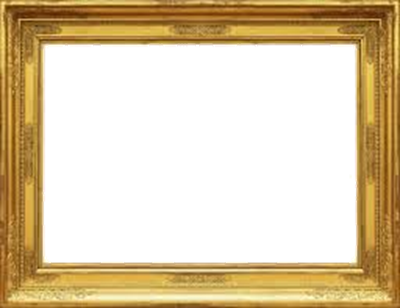 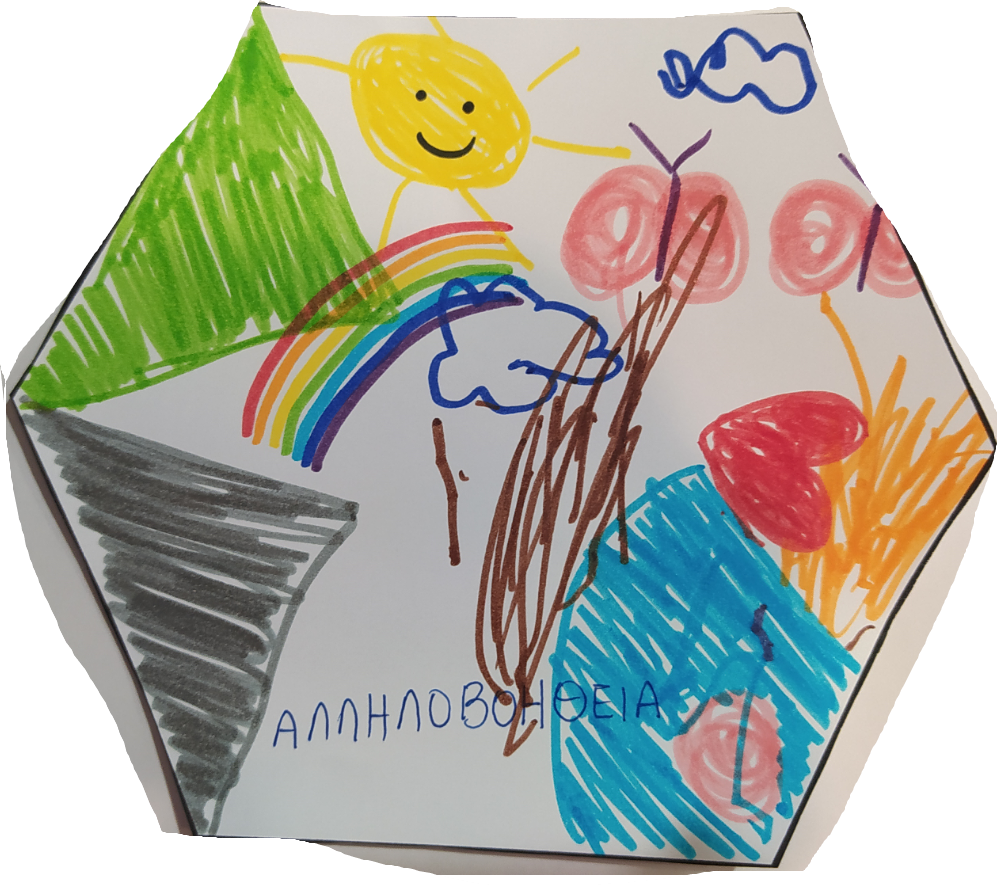 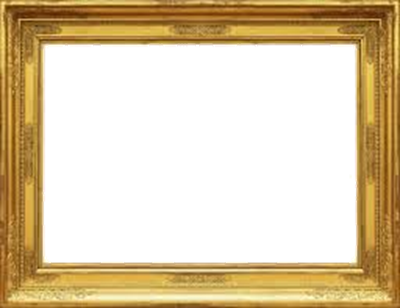 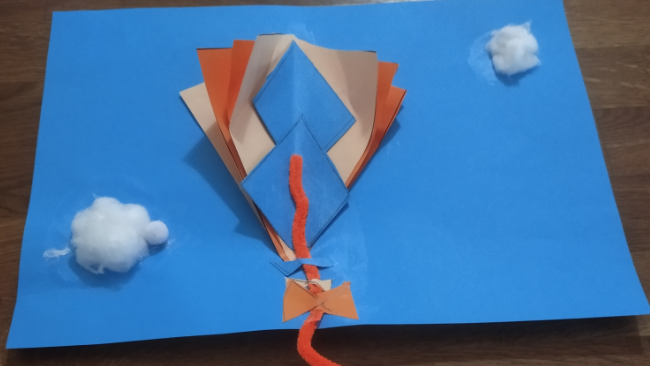 ΑΝΑΣΤΑΣΙΟΣ
ΣΟΦΙΑ
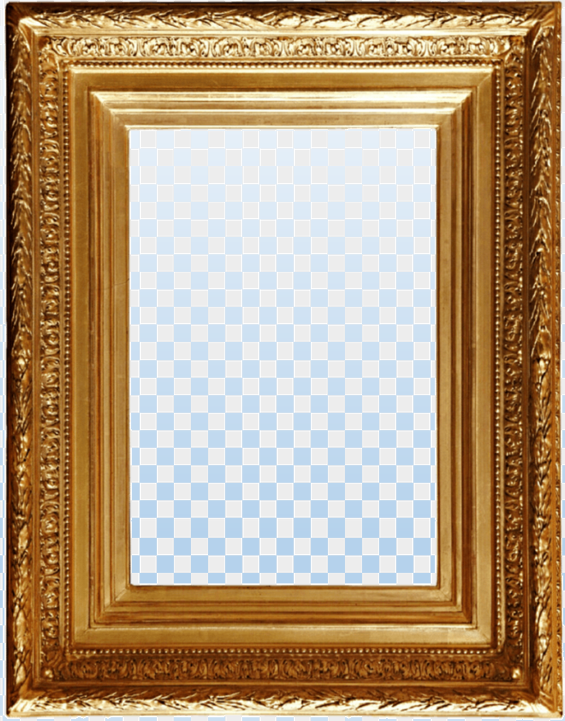 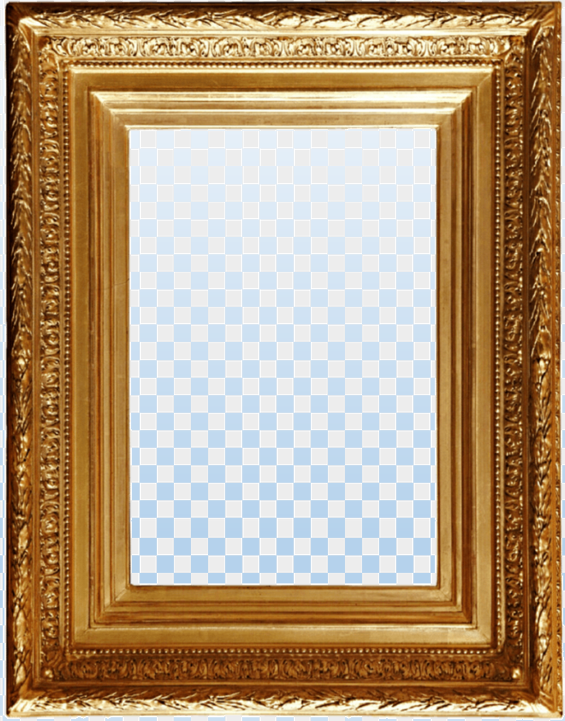 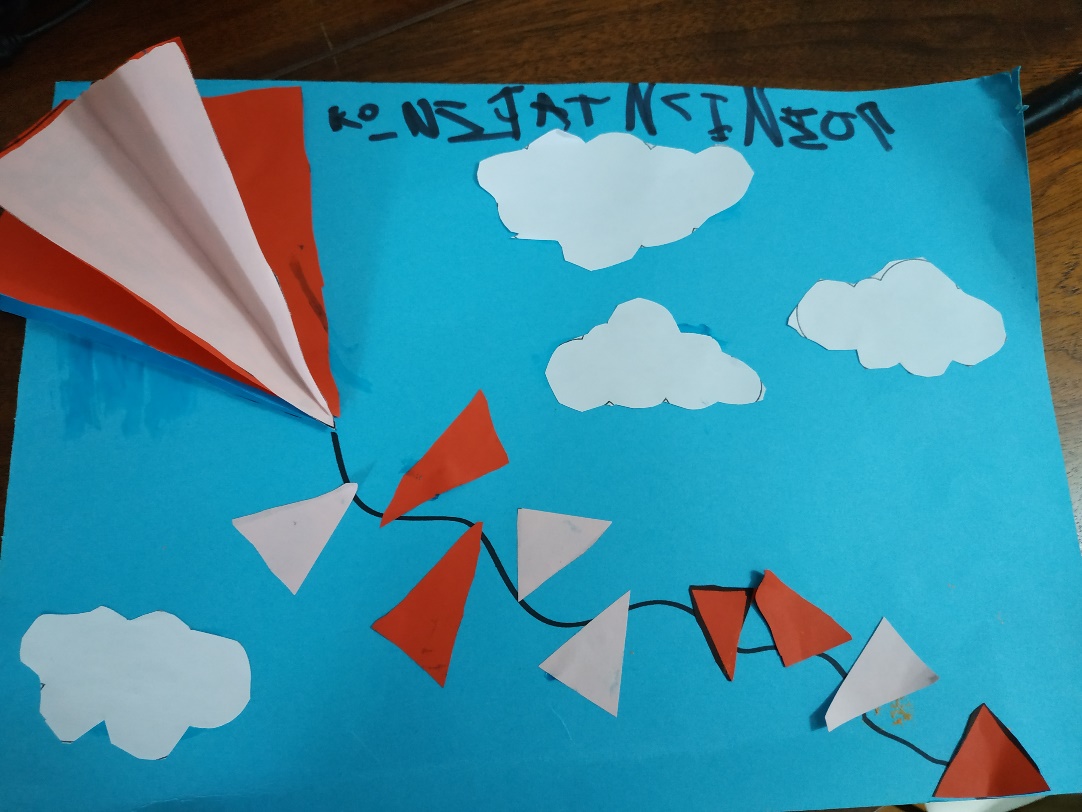 ΚΩΝΣΤΑΝΤΙΝΟΣ
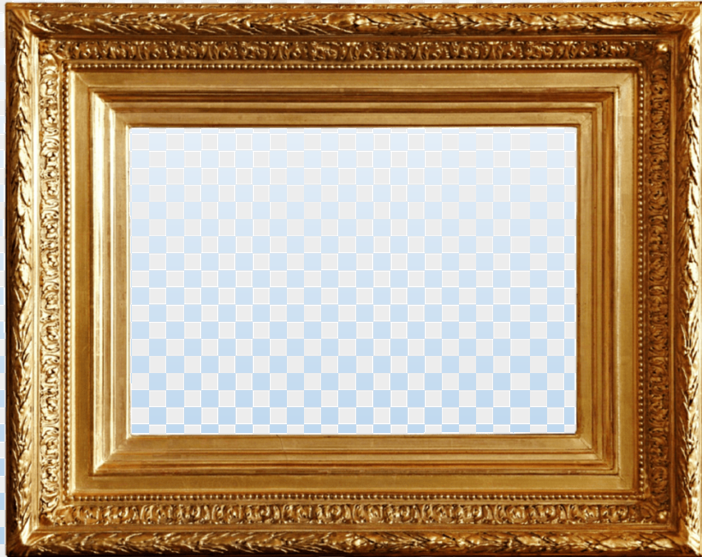 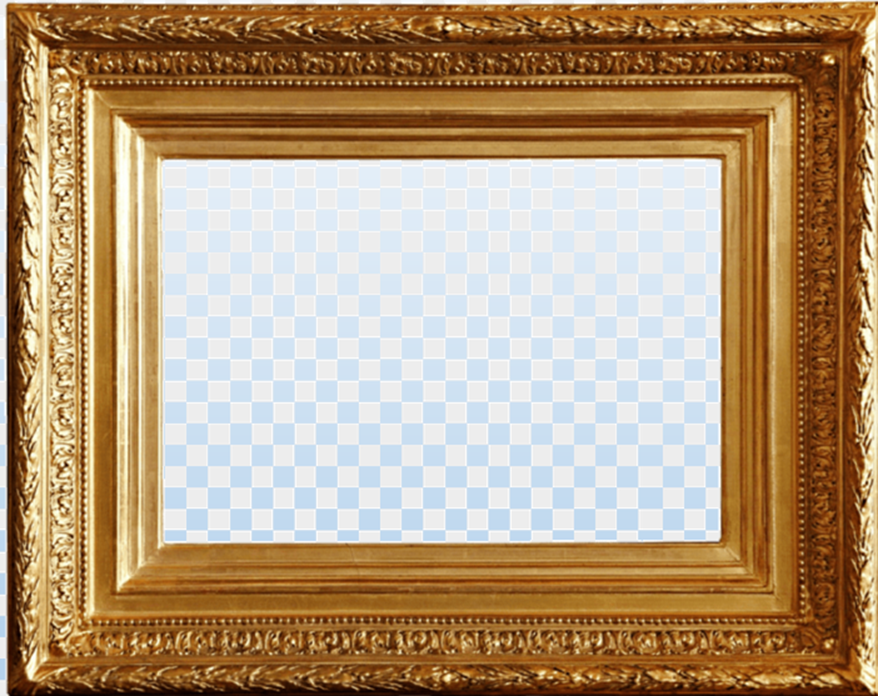 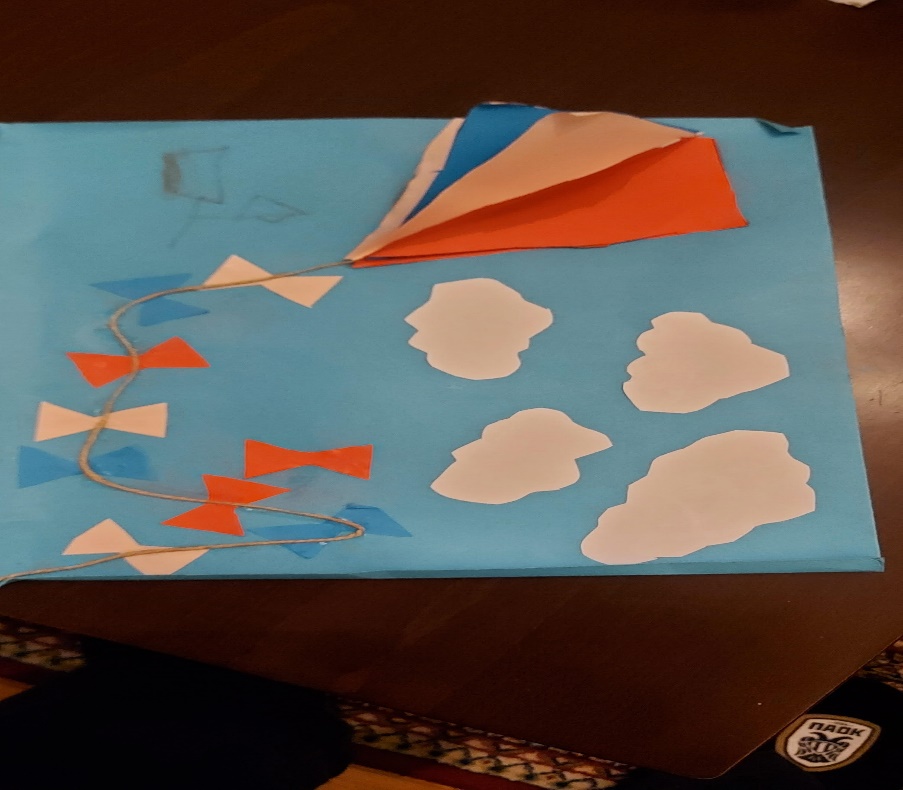 ΧΑΡΗΣ Μ.
ΤΕΛΟΣ
Μουσικό θέμα-ΟΙ ΧΑΡΤΑΕΤΟΊ
ΜΙΚΗΣ ΘΕΟΔΩΡΑΚΗΣ